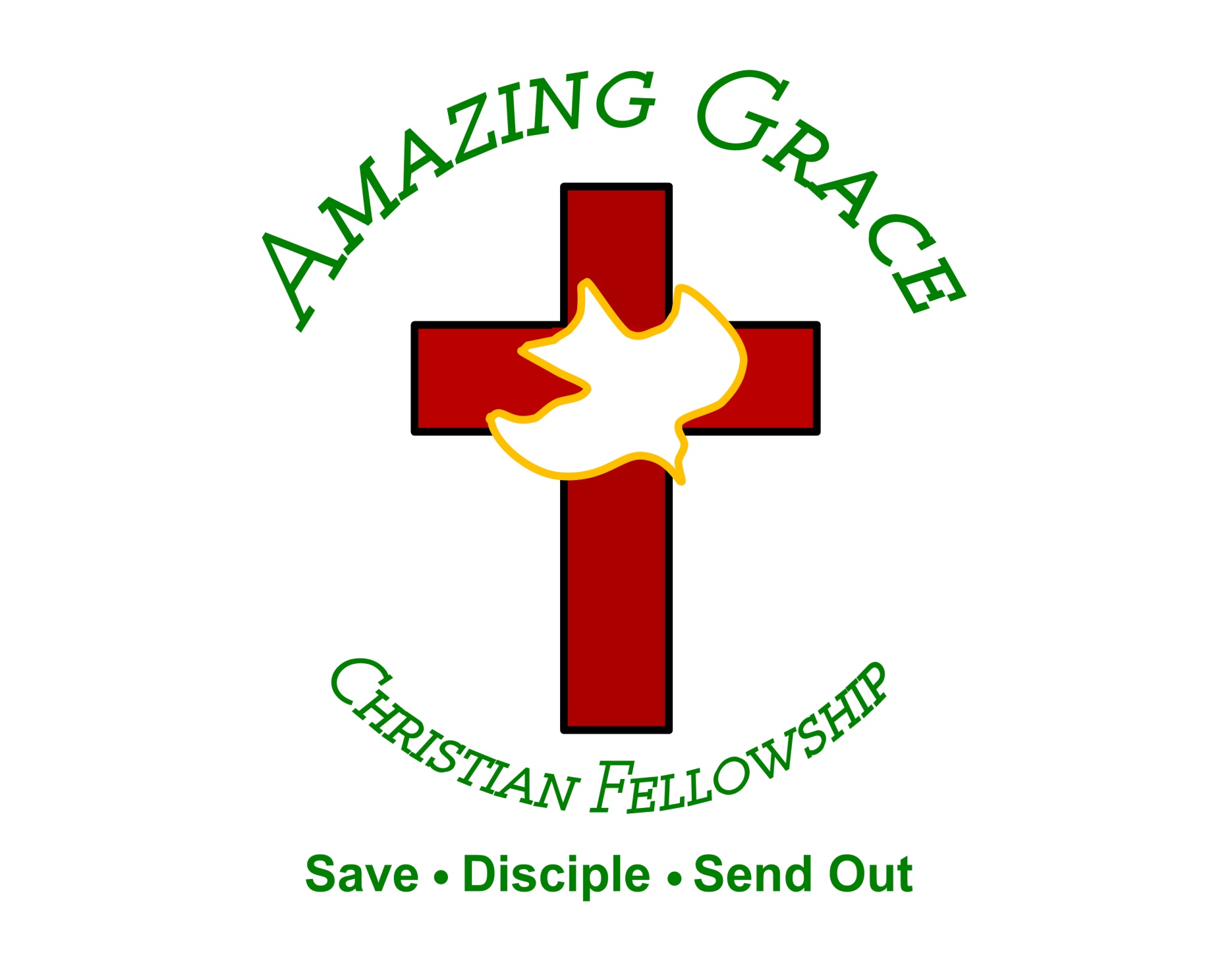 Move Ahead Don’t Look Back
by Pastor Fee Soliven
Galatians 4:8-17
Wednesday Evening
August 17, 2022
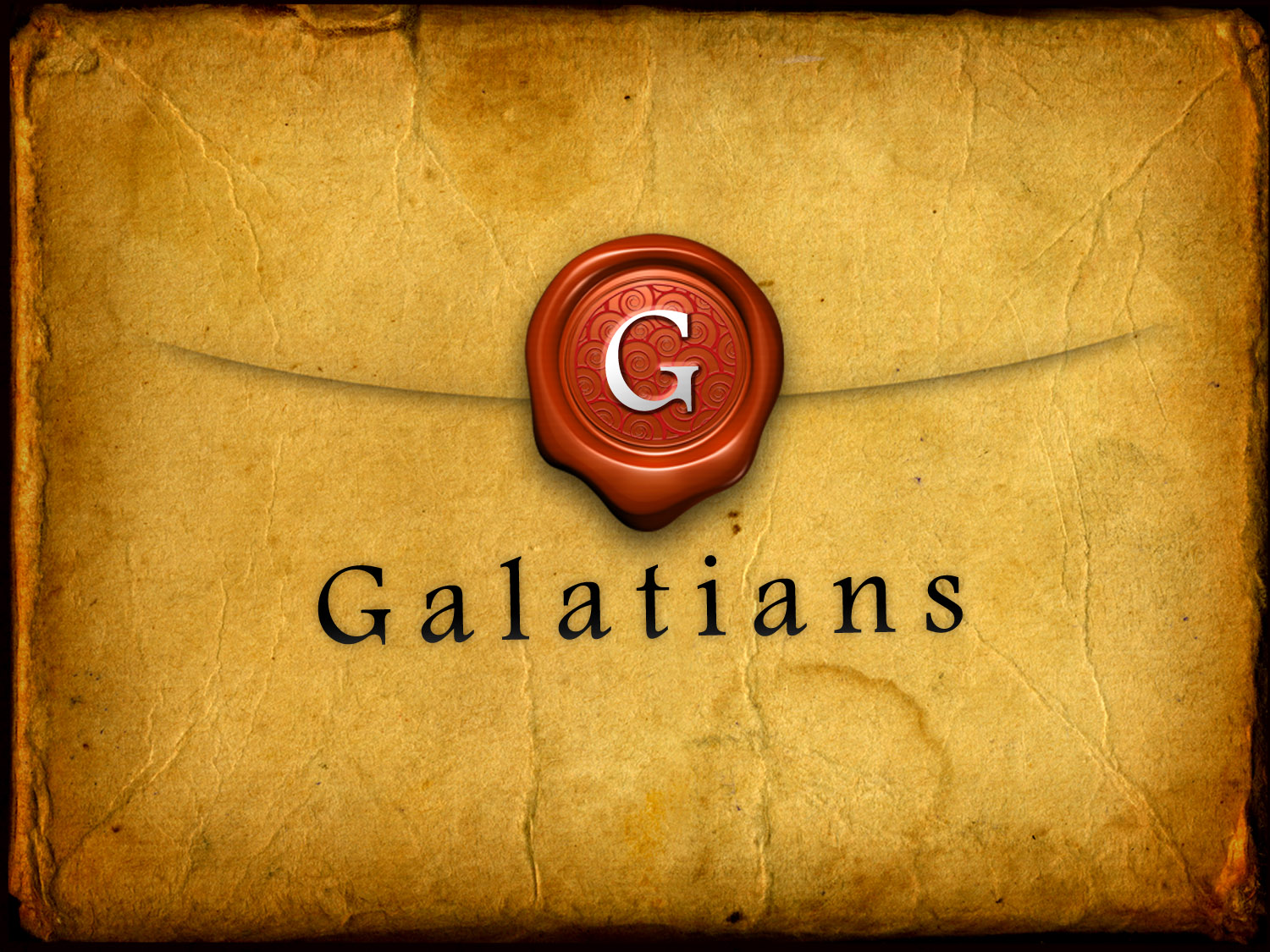 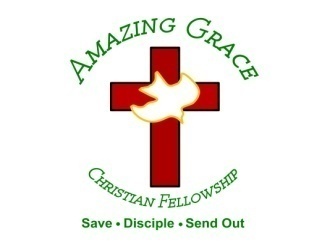 Galatians 4:8-17
8 But then, indeed, when you did not know God, you served those which by nature are not gods. 9 But now after you have known God, or rather are known by God, how is it that you turn again to the weak and beggarly elements, to which you desire again to be in bondage?
10 You observe days and months and seasons and years. 11 I am afraid for you, lest I have labored for you in vain. 12 Brethren, I urge you to become like me, for I became like you. You have not injured me at all. 13 You know that because of physical infirmity I preached the gospel to you at the first. 14 And my trial which was in my flesh you did not despise or reject, but you received me as an angel of God, even as Christ Jesus.
15 What then was the blessing you enjoyed? For I bear you witness that, if possible, you would have plucked out your own eyes and given them to me. 16 Have I therefore become your enemy because I tell you the truth? 17 They zealously court you, but for no good; yes, they want to exclude you, that you may be zealous for them.
8 But then, indeed, when you did not know God, you served those which by nature are not gods.
Acts 14:8-18
8 And in Lystra a certain man without strength in his feet was sitting, a cripple from his mother's womb, who had never walked. 9 This man heard Paul speaking. Paul, observing him intently and seeing that he had faith to be healed,
10 said with a loud voice, "Stand up straight on your feet!" And he leaped and walked. 11 Now when the people saw what Paul had done, they raised their voices, saying in the Lycaonian language, "The gods have come down to us in the likeness of men!" 12 And Barnabas they called Zeus, and Paul, Hermes, because he was the chief speaker.
13 Then the priest of Zeus, whose temple was in front of their city, brought oxen and garlands to the gates, intending to sacrifice with the multitudes. 14 But when the apostles Barnabas and Paul heard this, they tore their clothes and ran in among the multitude, crying out
15 and saying, "Men, why are you doing these things? We also are men with the same nature as you, and preach to you that you should turn from these useless things to the living God, who made the heaven, the earth, the sea, and all things that are in them,
16 who in bygone generations allowed all nations to walk in their own ways. 17 Nevertheless He did not leave Himself without witness, in that He did good, gave us rain from heaven and fruitful seasons, filling our hearts with food and gladness." 18 And with these sayings they could scarcely restrain the multitudes from sacrificing to them.
9 But now after you have known God, or rather are known by God, how is it that you turn again to the weak and beggarly elements, to which you desire again to be in bondage?
Romans 12:1-2
1 I beseech you therefore, brethren, by the mercies of God, that you present your bodies a living sacrifice, holy, acceptable to God, which is your reasonable service. 2 And do not be conformed to this world, but be transformed by the renewing of your mind, that you may prove what is that good and acceptable and perfect will of God.
2 Peter 2:20-22
20 For if, after they have escaped the pollutions of the world through the knowledge of the Lord and Savior Jesus Christ, they are again entangled in them and overcome, the latter end is worse for them than the beginning.
21 For it would have been better for them not to have known the way of righteousness, than having known it, to turn from the holy commandment delivered to them. 22 But it has happened to them according to the true proverb: "A dog returns to his own vomit," and, "a sow, having washed, to her wallowing in the mire."
10 You observe days and months and seasons and years.
Colossians 2:16
“So let no one judge you in food or in drink, or regarding a festival or a new moon or sabbaths…”
11 I am afraid for you, lest I have labored for you in vain.
12 Brethren, I urge you to become like me, for I became like you. You have not injured me at all.
13 You know that because of physical infirmity I preached the gospel to you at the first.
Acts 14:19
Then Jews from Antioch and Iconium came there; and having persuaded the multitudes, they stoned Paul and dragged him out of the city, supposing him to be dead.
2 Corinthians 12:7-9
7 And lest I should be exalted above measure by the abundance of the revelations, a thorn in the flesh was given to me, a messenger of Satan to buffet me, lest I be exalted above measure. 8 Concerning this thing I pleaded with the Lord three times that it might depart from me. 9 And He said to me, "My grace is sufficient for you, for My strength is made perfect in weakness."
14 And my trial which was in my flesh you did not despise or reject, but you received me as an angel of God, even as Christ Jesus.
15 What then was the blessing you enjoyed? For I bear you witness that, if possible, you would have plucked out your own eyes and given them to me.
16 Have I therefore become your enemy because I tell you the truth?
17 They zealously court you, but for no good; yes, they want to exclude you, that you may be zealous for them.
1 Thessalonians 4:13-18
13 But I do not want you to be ignorant, brethren, concerning those who have fallen asleep, lest you sorrow as others who have no hope. 14 For if we believe that Jesus died and rose again, even so God will bring with Him those who sleep in Jesus.
15 For this we say to you by the word of the Lord, that we who are alive and remain until the coming of the Lord will by no means precede those who are asleep. 16 For the Lord Himself will descend from heaven with a shout, with the voice of an archangel, and with the trumpet of God. And the dead in Christ will rise first.
17 Then we who are alive and remain shall be caught up together with them in the clouds to meet the Lord in the air. And thus we shall always be with the Lord. 18 Therefore comfort one another with these words.
1 Corinthians 15:50-54
50 Now this I say, brethren, that flesh and blood cannot inherit the kingdom of God; nor does corruption inherit incorruption. 51 Behold, I tell you a mystery: We shall not all sleep, but we shall all be changed-- 52 in a moment, in the twinkling of an eye, at the last trumpet. For the trumpet will sound, and the dead will be raised incorruptible, and we shall be changed.
53 For this corruptible must put on incorruption, and this mortal must put on immortality. 54 So when this corruptible has put on incorruption, and this mortal has put on immortality, then shall be brought to pass the saying that is written: "Death is swallowed up in victory."
20 Again, when a righteous man turns from his righteousness and commits iniquity, and I lay a stumbling block before him, he shall die; because you did not give him warning, he shall die in his sin, and his righteousness which he has done shall not be remembered; but his blood I will require at your hand.
Acts 2:38-39
38 Then Peter said to them, "Repent, and let every one of you be baptized in the name of Jesus Christ for the remission of sins; and you shall receive the gift of the Holy Spirit. 39 For the promise is to you and to your children, and to all who are afar off, as many as the Lord our God will call."
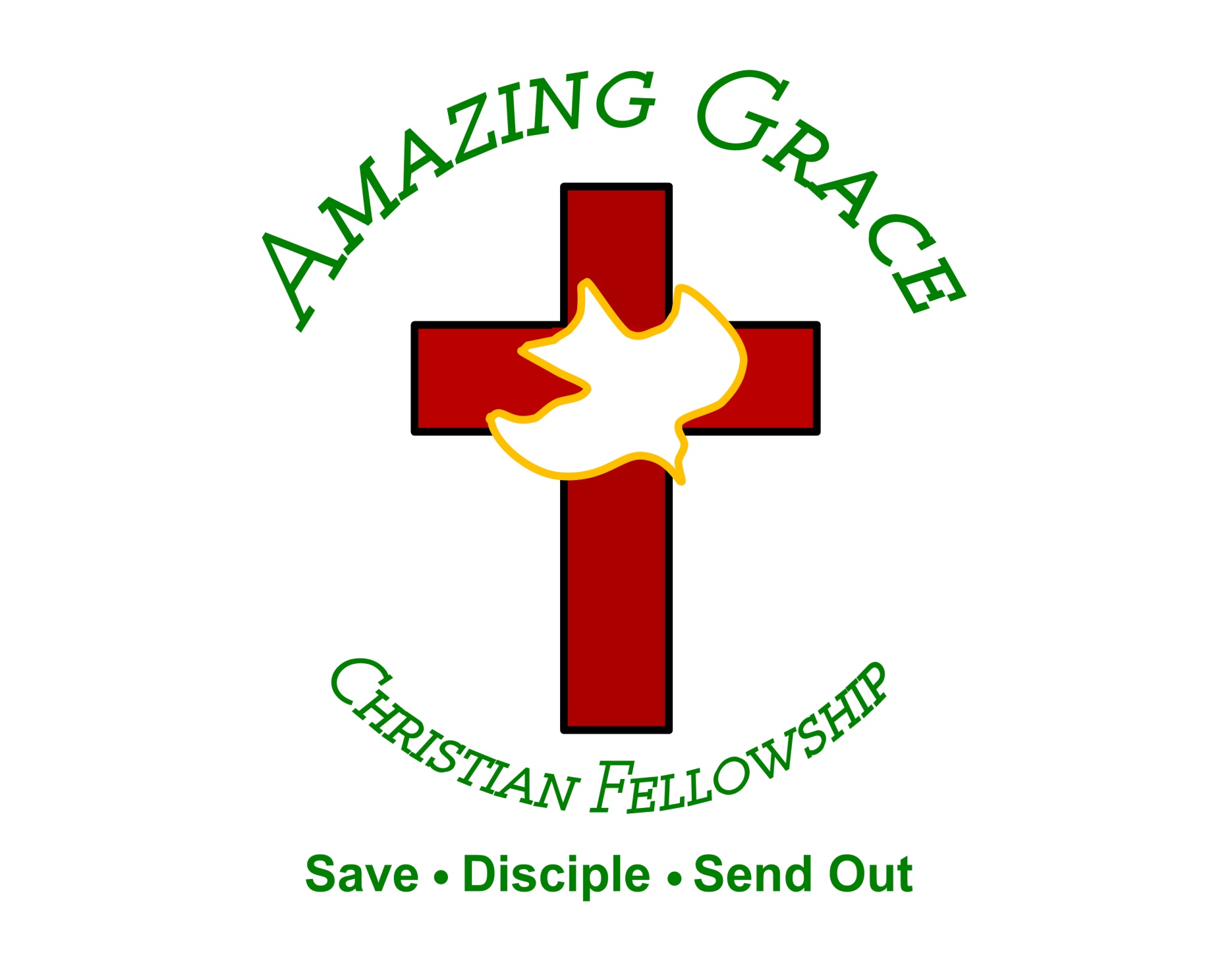